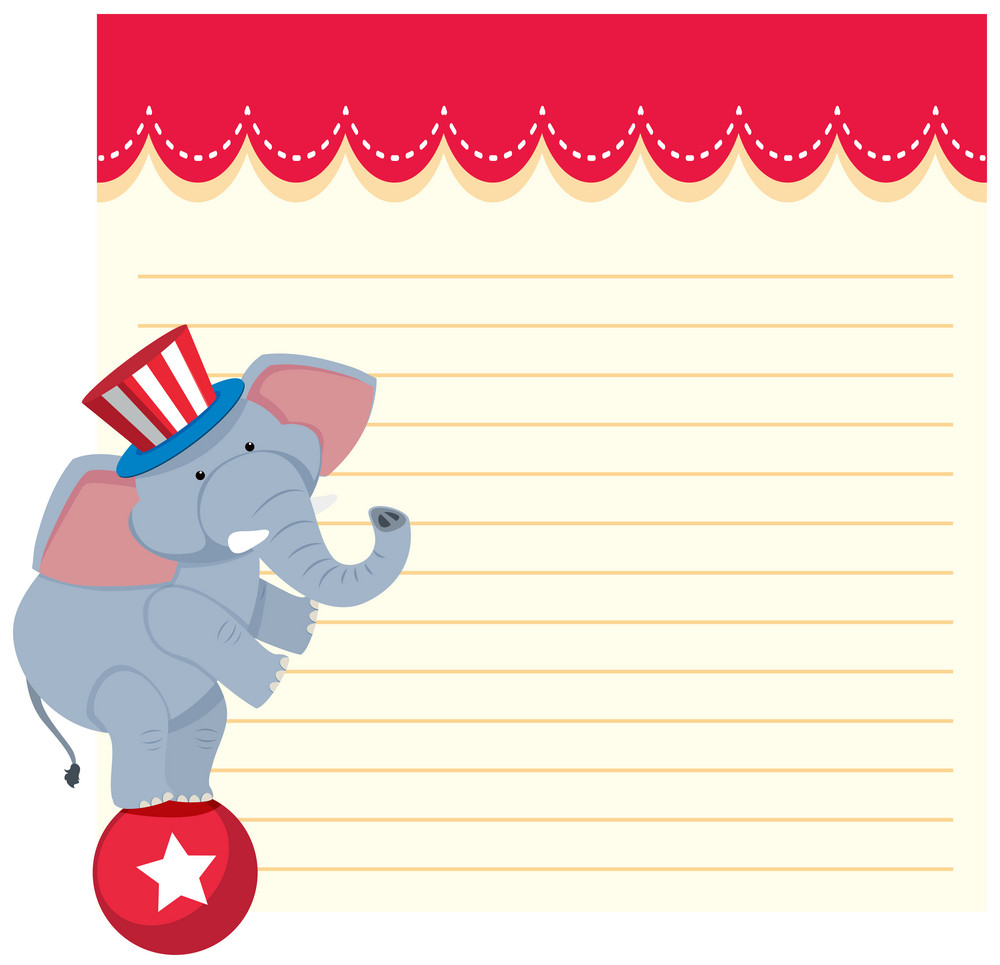 ỦY BAN NHÂN DÂN QUẬN LONG BIÊN
TRƯỜNG MẦM NON NGỌC THỤY
GIÁO ÁN

ĐÒ tµi : TruyÖn “ Gấu con bị đau răng”
Đối tượng            : MGB C3
Số lượng              : 20 - 25trÎ 
Thời gian             : 15 - 20 phót
Người thực hiện  :Nguyễn  Ngọc  Bích
LĨNH VỰC PHÁT TRIỂN NGÔN NGỮ
Năm học 2020 - 2021
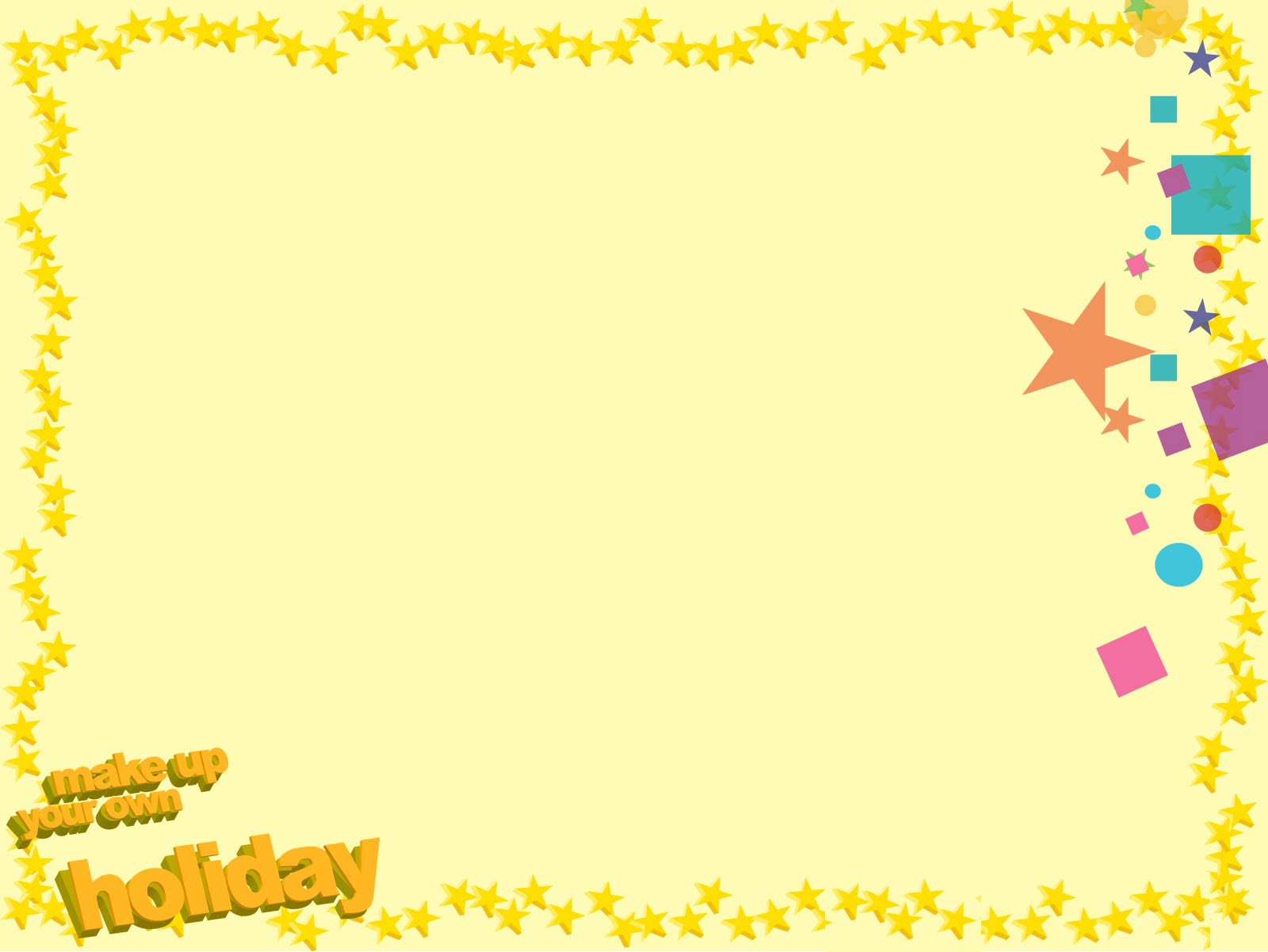 Hoạt động 1:
Ổn định tổ chức
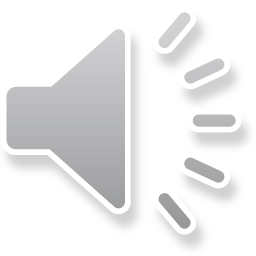 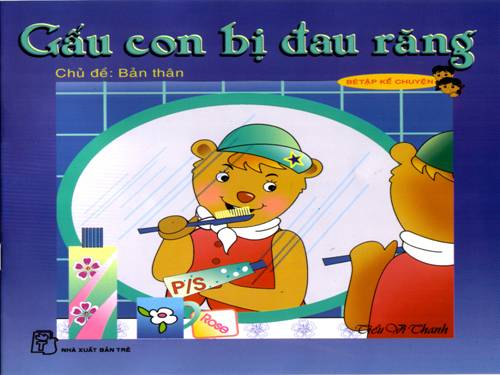 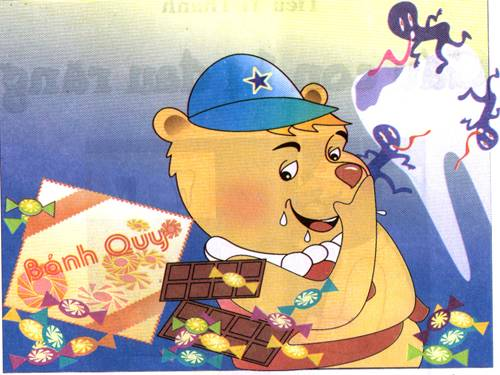 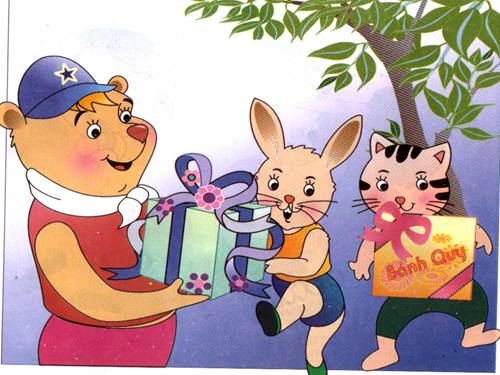 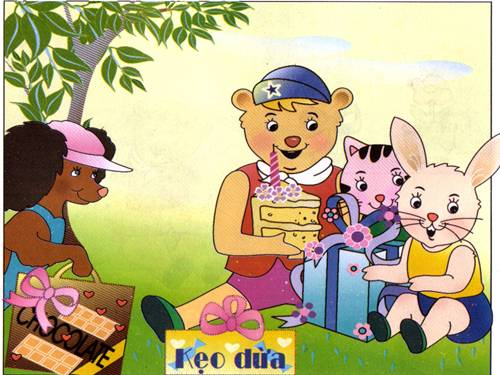 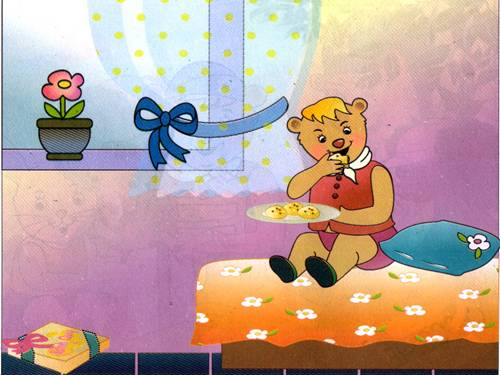 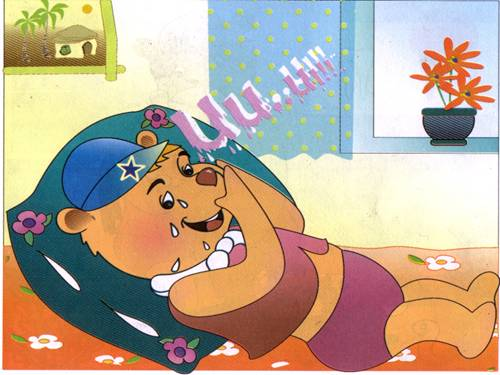 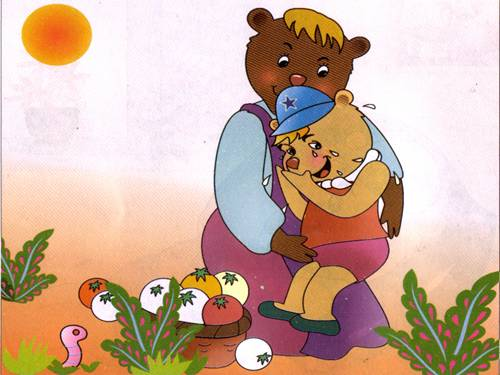 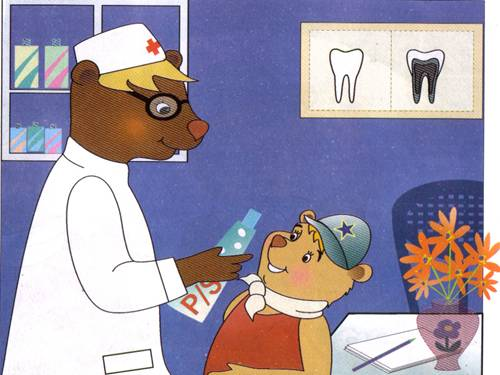 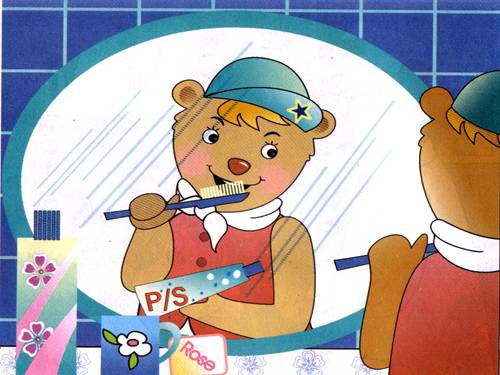 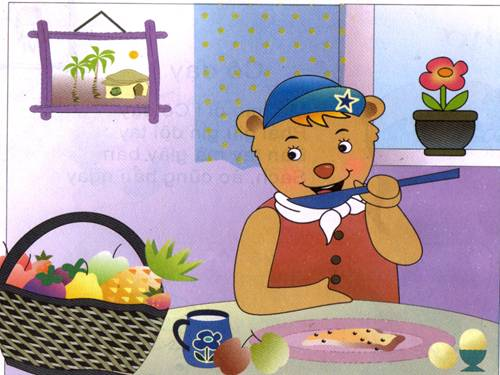 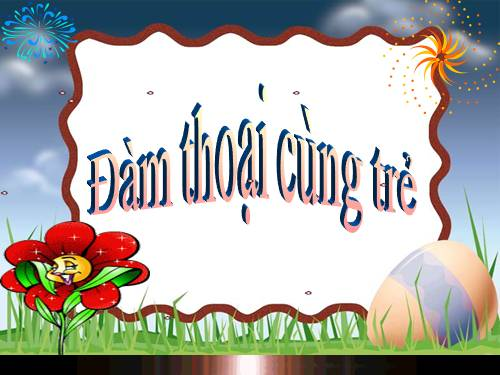 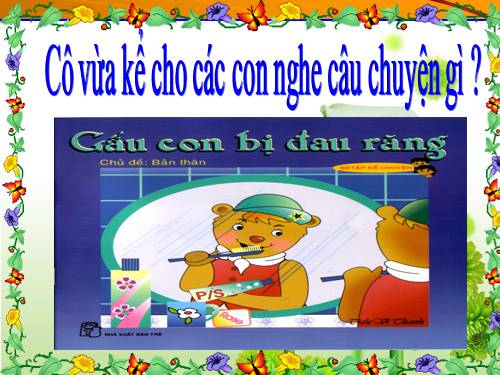 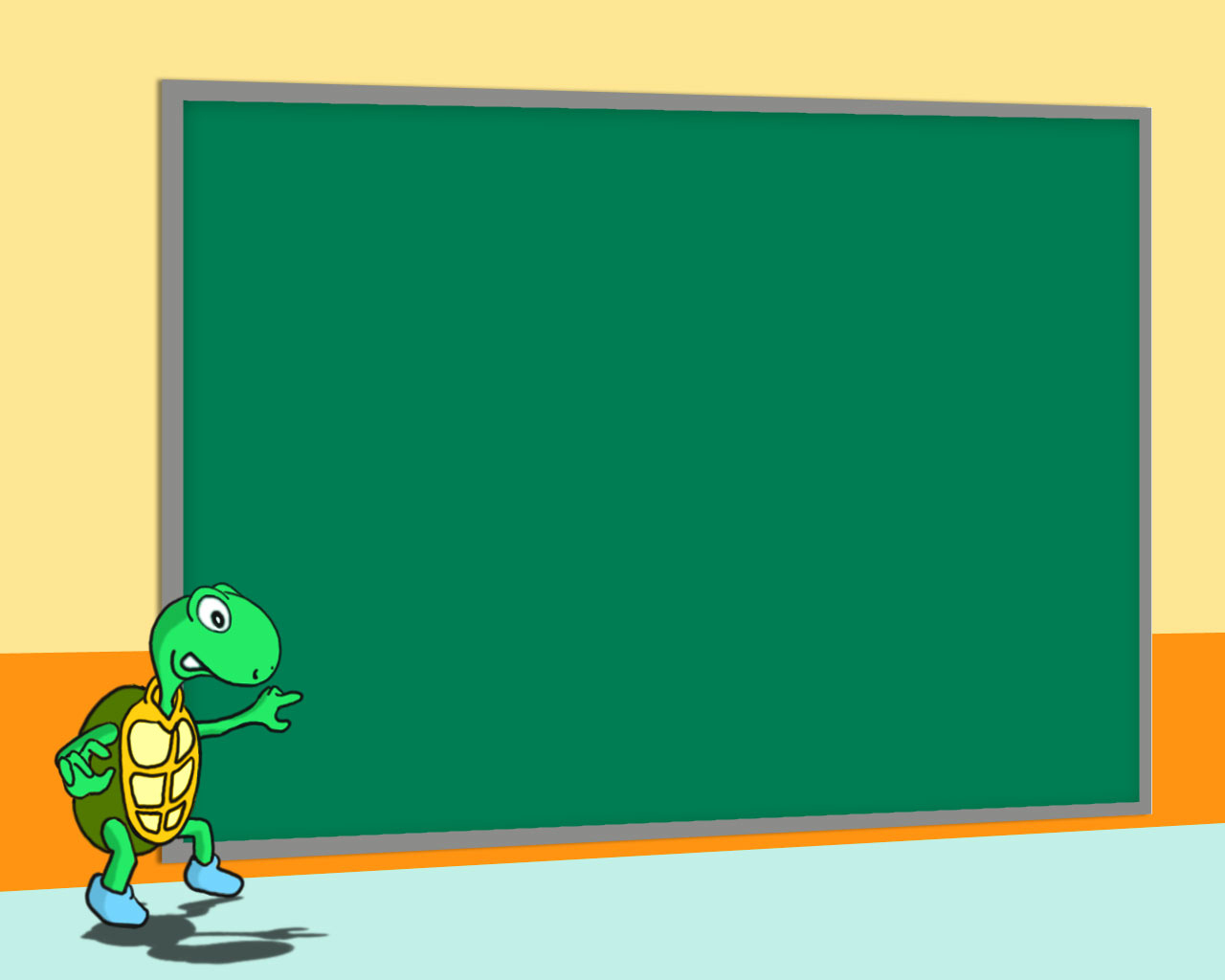 Trong truyện có những 
nhân vật nào?
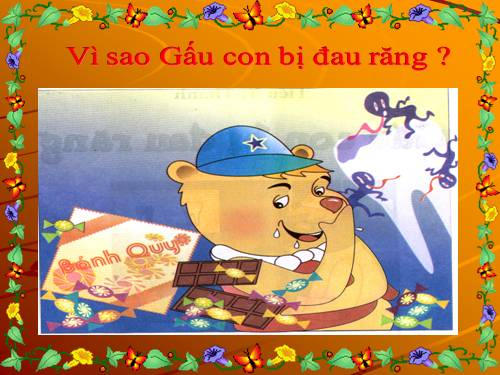 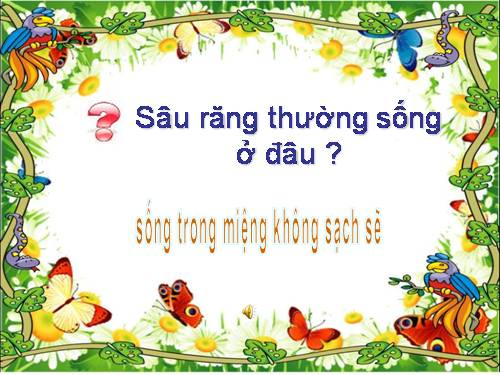 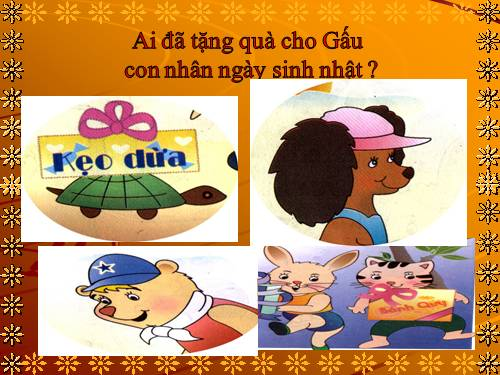 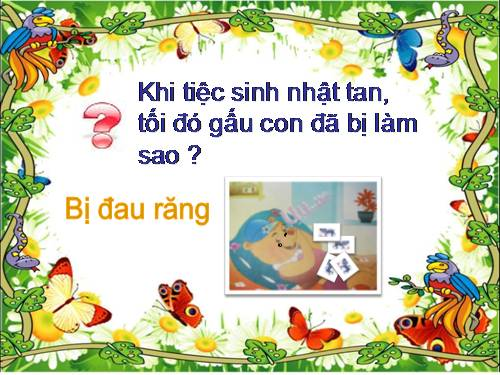 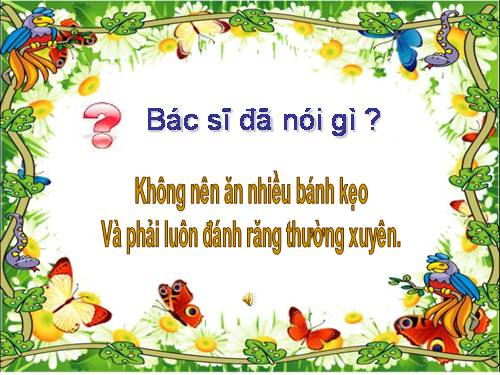 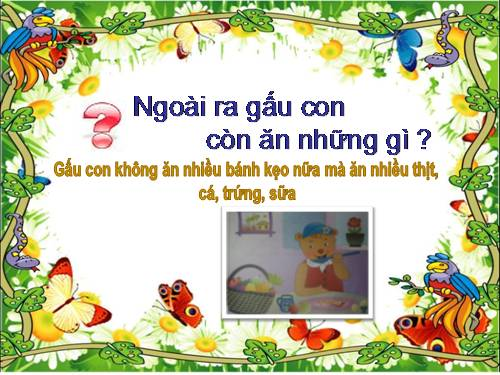 Kịch rối
Gấu con bị sâu răng
Kết thúc